Spanish 
Year 4 Unit 9
Viajar – to travel 
A la derecha – on the right 
A la izquierda – on the left 
Delante – in front 
Detrás – behind 
Sobre, en – on 
Debajo – under
¿Dónde vives? - Where do you live? 
Vivo en Londres/Madrid - I live in London/Madrid 
¿Dónde está Madrid? - Where is Madrid? 
Madrid está en España - Madrid is in Spain
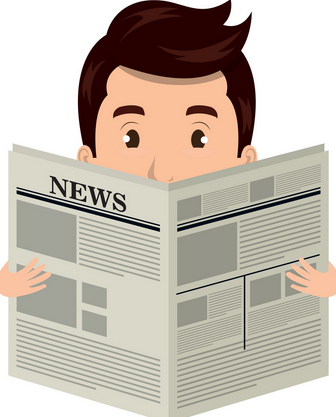 Me gusta - I like 
leer el periódico - reading the newspaper 
tomar té chino - having Chinese tea 
jugar a las cartas - playing cards 
jugar al ajedrez - playing chess 
escribir y recibir cartas - writing and getting letters 
hacer magdalenas - making cupcakes 
escuchar la radio - listening to the radio 
coleccionar objetos de diseño - collectling design objects 
dormir con la luz encendida - sleeping with the light on 
ver la tele - watching TV 
beber cerveza - drinking beer
es interesante - it is interesting 
es delicioso - it is delicious 
es divertido - it is fun 
es complejo - it is complicated 
es entretenido - it is entertaining 
son deliciosas - they are delicious
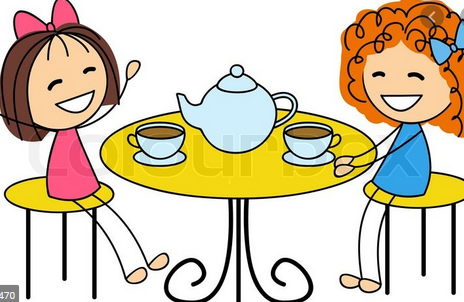 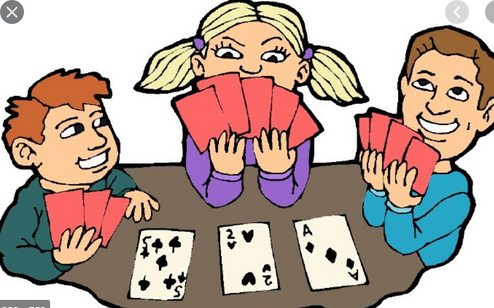 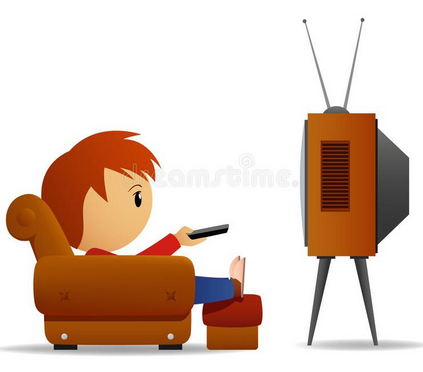 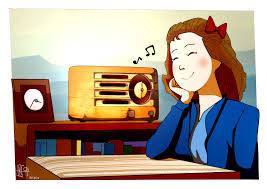 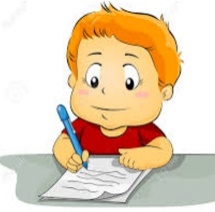 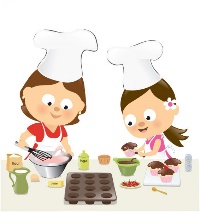 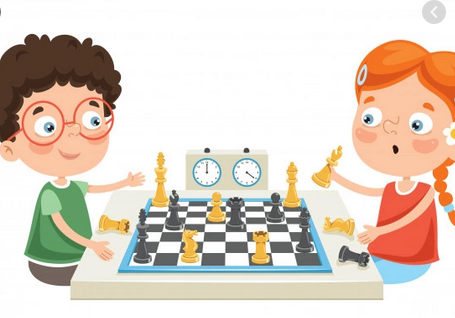